FOAM: Searching for Hardware Optimal SPN Structures and Components with Fair Comparison
Khoongming Khoo, DSO
Thomas Peyrin, NTU
Axel Y. Poschmann, NXP Semiconductors
Huihui Yap, DSO
Outline
Motivation

SPN Structures: Extended AES Permutations

FOAM: Figure of Adversarial Metric

Optimal Diffusion Matrices

FOAM Comparison Example
Motivation
Existing: FOM (Figure Of Merit), power-throughtput trade-off.

This work: FOAM (Figure Of Adversarial Merit), power-throughput-security trade-off

Fairer Comparison: E.g. PRESENT much lighter than AES but not as secure (according to best crytanalysis)

Focus: We apply FOAM on Extended AES Permutations
Our Goal
To help designers to get an easy method to assess what would be the best cipher and hash construction
Extended AES Permutation
Extended AES Permutation
Iterate a AES-like cipher for R rounds

AES uses 4 by 4 state array, we use r (rows) by c (columns) state array

Each round consists of the following step:
Substitution layer 
MixColumns
Generalized ShiftRow
AddRoundkey
Component Choice
State array is r rows by c columns

Substitution layer: 4-bit PRESENT or 8-bit AES Sboxes 

MixColumns Matrix: 
r by r Circulant or Serial Matrices. 
Branch number B is between 3 to r+1. 
Finite field representation and subfield construction choose-able

Generalized ShiftRow: Do uniform mixing across columns

Implementation Model: Each round is fully serialized or fully round-based. 

Many Options: By considering some of the above options for 64-bit blocksize, we already need to compare more than 300 cases.
Example
Consider a 8 by 3 byte-array (192-bit blocksize).
Apply S-box to each of the 24 cells (e.g. use AES S-box with DC and LC prob = 2-6)
Example
Consider a 8 by 3 byte-array (192-bit blocksize).
Apply S-box to each of the 24 cells (e.g. use AES S-box with DC prob = 2-6)
Apply 8 by 8 Diffusion matrix on each column (e.g., let branch number B=7)
Example
Can we know in advance if this particular construction is a good starting point ?
Consider a 8 by 3 byte-array (192-bit blocksize).
Apply S-box to each of the 24 cells (e.g. use AES S-box with DC prob = 2-6)
Apply 8 by 8 Diffusion matrix on each column (e.g., let branch number B=7)
Generalized Shiftrow (uniform mixing across columns below)
Shift 0
Shift 1
Shift 2
Differential/Linear Cryptanalysis Security Bound
When r  c, number of active Sboxes over 4 rounds is ≥ B2 where B is branch number (known result)

When r > c, Theorem 1 in the paper allows us to compute number of active Sboxes over 4 rounds

Previous example: r=8, c=3, B=7 implies number of active AES-Sboxes over 4 rounds is ≥ 21. 
DC/LC characteristic probability over 4 rounds is (2-6)21 = 2-126
8 rounds provide sufficient security because (2-126)2 = 2-252 < 2-192
FOAM: Figure of Adversarial Merit
FOAM: Figure of Adversarial Merit
FOAM is defined by:
FOAM(x) = 1/(S(x) × A2)

S(x) = p(x) × t 
p(x) is the number of rounds to achieve security level x
t is number of clock cycles per round
S(x) is number of clock cycles to achieve security level x

Example: In AES, p(2128) = 4 for DC/LC. If each round takes 1 clock cycle, then S(2128) = 4.
No need to restrict to DC/LC, can define S(x) for other attacks

A  is the area requirements (in GE for ASIC)
Hardware Implementation
The area requirements A is split into 6 parts:
Cmem: Memory Cost
Csbox: S-boxes Cost
Cdiff: Diffusion matrix Cost
Ccst: Constant addition Cost
Clog: Control logic cost
Cio: Input/Output logic cost

A = Cmem + Csbox + Cdiff + Ccst + Clog + Cio
Optimal Diffusion Matrices
Lightweight Coefficient
Conventional wisdom: 
Low Hamming weight = Lightweight multiplication
Consider GF(28) defined by 0x11b, i.e. 8+4+3++1 = 0

0x04x = 2(x77+x66+x55+x44+x33+x22+x1+x0)
= (x5, x4, x3+x7, x2+x6+x7, x1+x6, x0+x7, x6+x7, x6) 

0x08x = 3(x77+x66+x55+x44+x33+x22+x1+x0)
= (x4, x3+x7, x2+x6+x7, x1+x5+x6, x0+x5+x7, x6+x7, x5+x6, x5) 

0x8dx = (7+3+2+1)x
= (x0, x7, x6, x5, x0+x4, x0+x3, x2, x0+x1)
0x04 weight 1
0x08 weight 1
0x8d weight 4
6 XORs
9 XORs
Only 3 XORs because of cancellation
Now we should NOT be looking at Hamming Weight, but total XOR count
Optimal Diffusion Matrices
Over GF(28)/0x11b, we found MDS matrix circ(1,1,4,8d) [33 XORs per row] which is lighter than AES (MDS) matrix circ(2,3,1,1) [38 XORs per row]
Our matrix: 132 XORs
AES matrix:
152 XORs
Subfield Construction
Main Idea: We can split each byte into two nibbles and apply GF(24)-MDS matrix on each half [interleaving]. 

We still get MDS matrix over GF(28) in this way, but can be lighter
Optimal 2×2, 4×4 Matrices
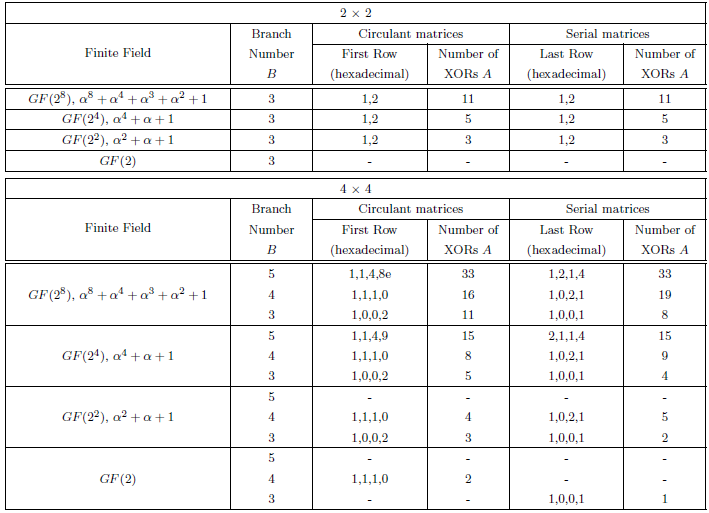 FOAM Comparison Example
FOAM Comparison (64-bit Blocksize, r×r Circulant Matrix, PRESENT S-box)
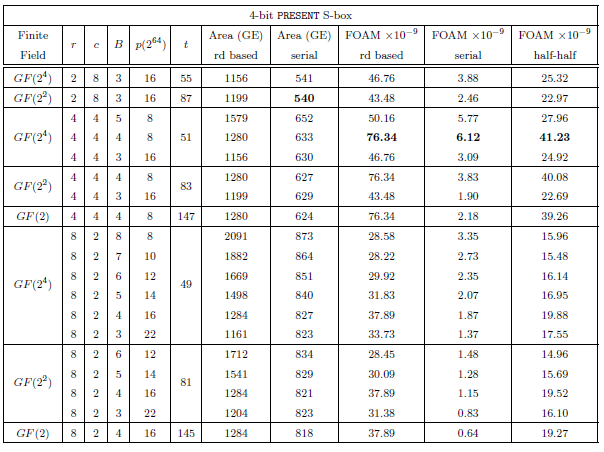 Observations on 64-bit FOAM with PRESENT Sbox
For previous table, we fix 64-bit blocksize and PRESENT Sbox

We vary the state array geometry and diffusion matrix

Best Results: 4 by 4 array using almost-MDS matrix with B=4 for round-based, serial and half-half implementations

For different block-sizes, optimal design uses other geometries and branch number
Conclusion
Introduced FOAM (Figure Of Adversarial Metric) for power-throughput-security trade-off.
Fairer comparison for different designs
Allows designers to very easily estimate which design choice should be the best
Proved new 4-round security bound for generalized AES-structure for r by c design (r > c).
Conclusion (cont’d)
Found new diffusion matrices (both circulant and serial) better than AES, PHOTON and LED by studying XOR-count

Introduced a model for estimating hardware cost for round based and serial implementations

Studied the 64-bit SPN structures case, and we provide constructions with the best FOAM. This confirm some general trends.

Can do the same for other block sizes.
Future Work
We can compute FOAM for other variations:
Different Sboxes (not just AES, PRESENT but also Khazad, Whirlpool Sboxes) 
Different Structures (not just SPN but also Feistel, GFN) 
Different Diffusion Matrix types (not just circulant, serial but also Hadamard, Cauchy, Involution)
Different use-cases (not just encryption only but also encryption and decryption, involution)
Different platforms (not just hardware but also software) 
New implementation estimation models (not just fully serialized or fully round based but in between)
Thank you!
Full paper can be found at https://eprint.iacr.org/2014/530.pdf